Fig. 1. Network configuration of black men who have sex with men (n = 100, 86 dyads).
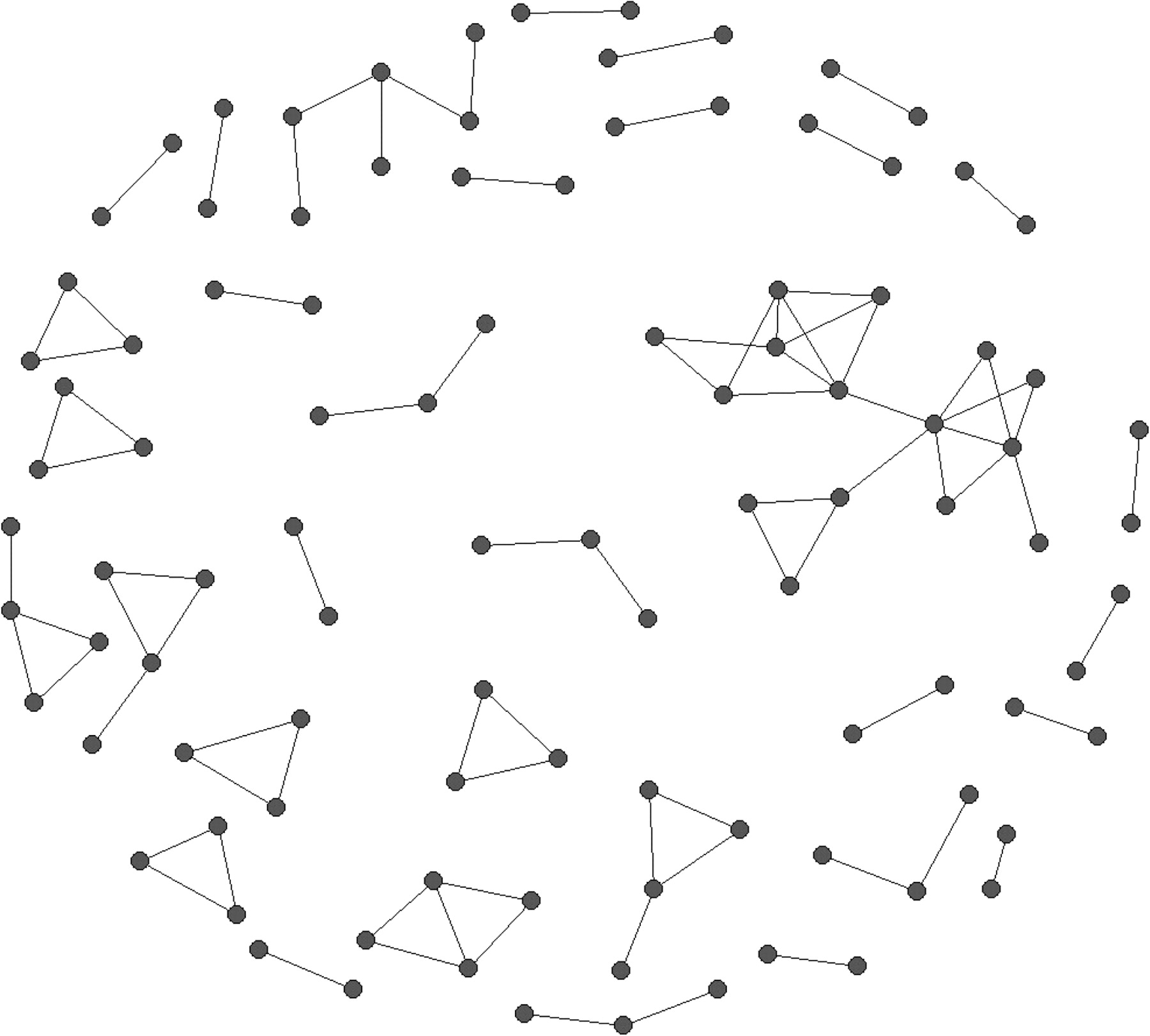 Health Educ Res, Volume 24, Issue 1, February 2009, Pages 119–127, https://doi.org/10.1093/her/cyn003
The content of this slide may be subject to copyright: please see the slide notes for details.
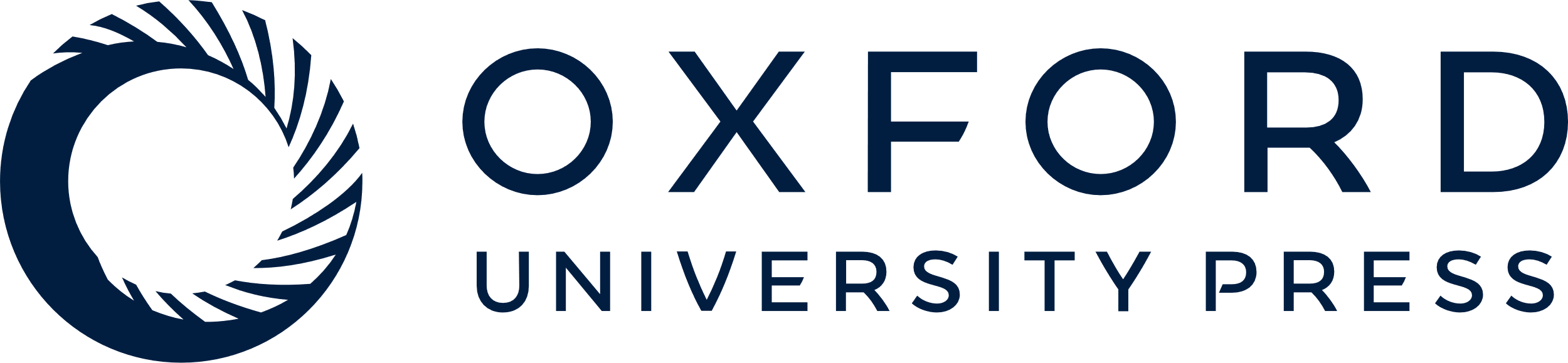 [Speaker Notes: Fig. 1. Network configuration of black men who have sex with men (n = 100, 86 dyads).


Unless provided in the caption above, the following copyright applies to the content of this slide: © The Author 2008. Published by Oxford University Press. All rights reserved. For permissions, please email: journals.permissions@oxfordjournals.org]